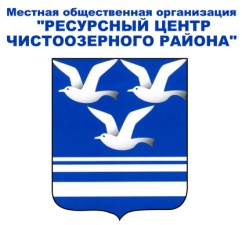 Как написать заявку на конкурс общественных проектов?
СЕМИНАР 
В РАМКАХ КОНКУРСА 
ОБЩЕСТВЕННЫХ ПРОЕКТОВ«Я – ПАТРИОТ! ЗНАЮ! ПОМНЮ! ГОРЖУСЬ!»
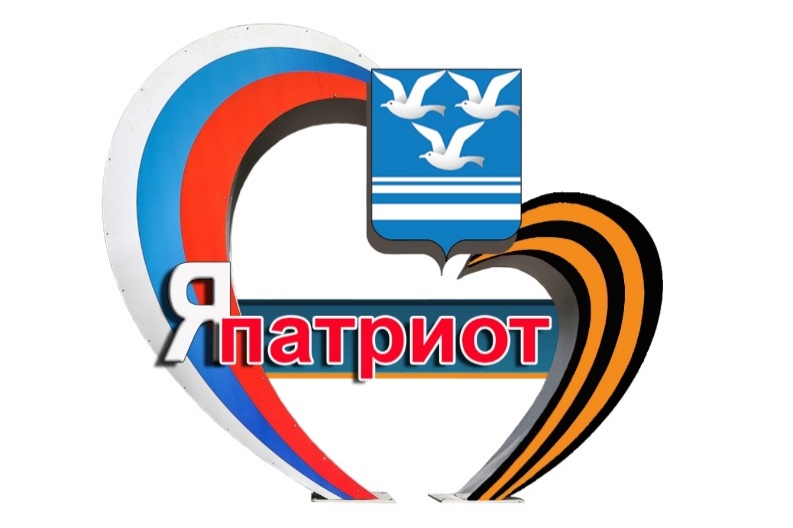 Что самое важное в социальном проекте?
Проект должен менять жизнь людей в территории к лучшему и решать заявленную проблему!
 
Результат проекта - качественное изменение, а не купленное оборудование, количество проведённых мероприятий и т.д.
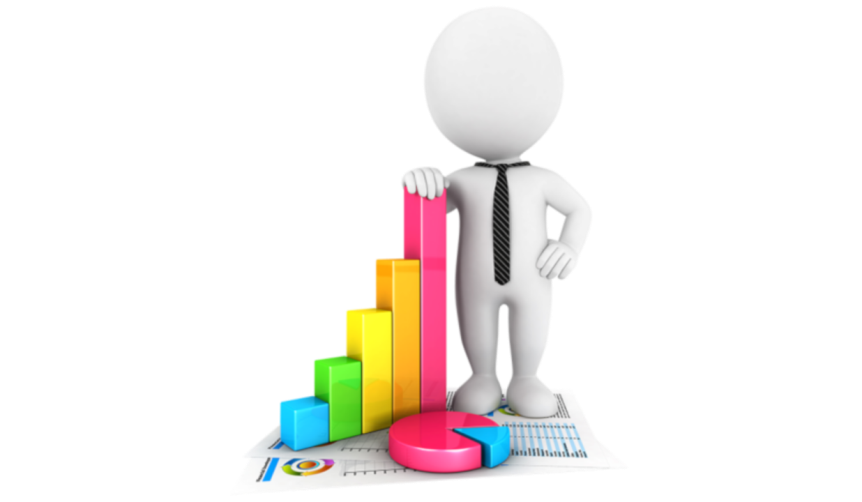 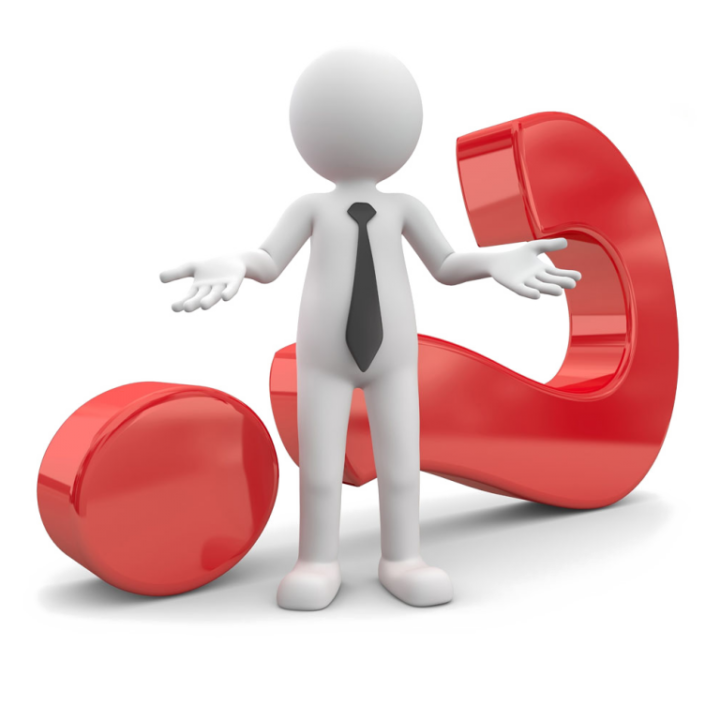 Понятие социальной проблемы и целевой группы
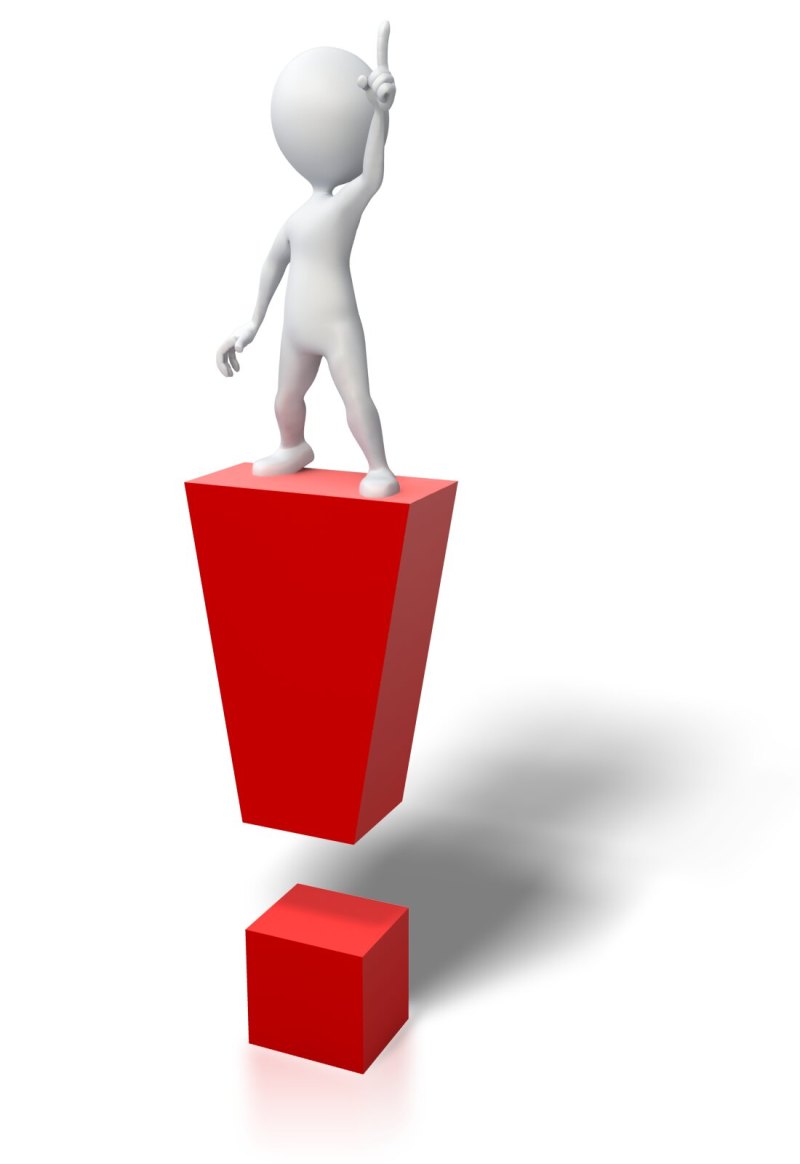 Проблему нужно очень хорошо изучить и точно сформулировать. 

Не надо пытаться придумать проблему за свою ЦГ, нужно обязательно проверить наше видение: цитаты из местных СМИ, исследования и статистика, проведение собственных опросов и анкетирование.

 Важно понять кто конкретно получит пользу от реализованного проекта: какие люди или группы людей?
Главные вопросы в социальном проектировании
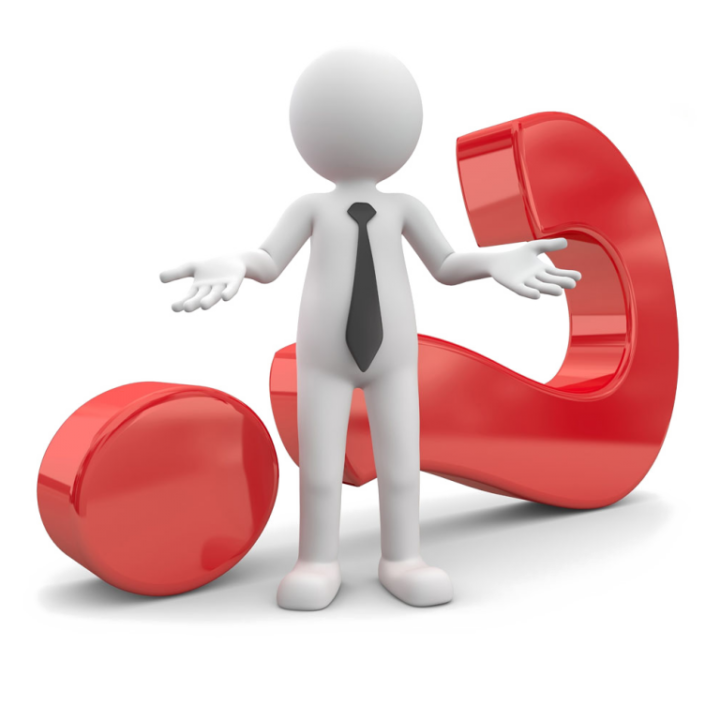 1. Какую социальную проблему мы будем решать?
2. Из-за чего она появилась у целевой группы?
3. В чём эта проблема проявляется?
4. Почему решение этой проблемы имеет общественную значимость? 
5. Что случится, если эта проблема не будет решена?
6. Кому станет лучше, если проект будет реализован?
7. Что изменится в их жизни после того, как проект завершится?
8. Как мы поймём, что цель достигнута и проблема решена?
1. Какую социальную проблему мы будем решать?
В селе Х большое количество ветеранов войны, подвиги которых не запечатлены в памятных книгах, но сохранилось много рукописей, наград, предметов военного времени, которые размещены в помещении, не отвечающем требованиям современного общества.
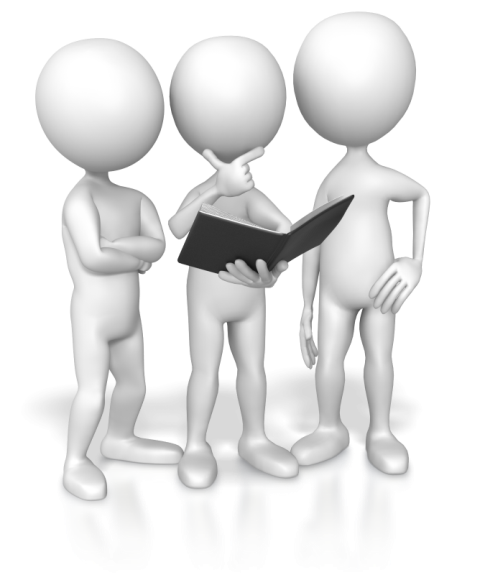 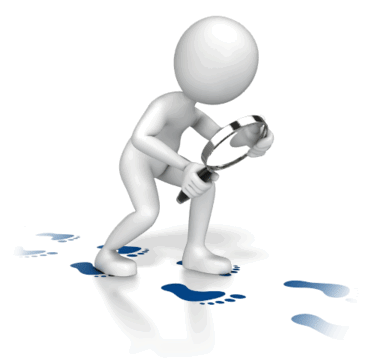 2. Из-за чего она появилась у целевой группы?
В связи с развитием патриотического воспитания детей и молодежи возрастает потребность в приобщении социума к событиям военных лет.
 В библиотеке есть неиспользуемое помещение.
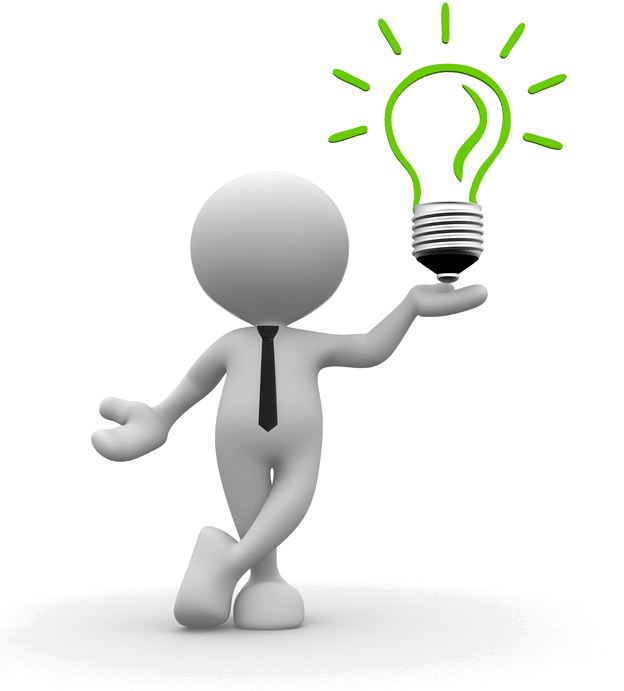 3. В чём эта проблема проявляется?
За последние три года возрастает потребность в проведении массовых мероприятий, связанных с патриотическим направлением. 
Молодое поколение интересуется историческими предметами и фактами, участвует в накоплении материалов.
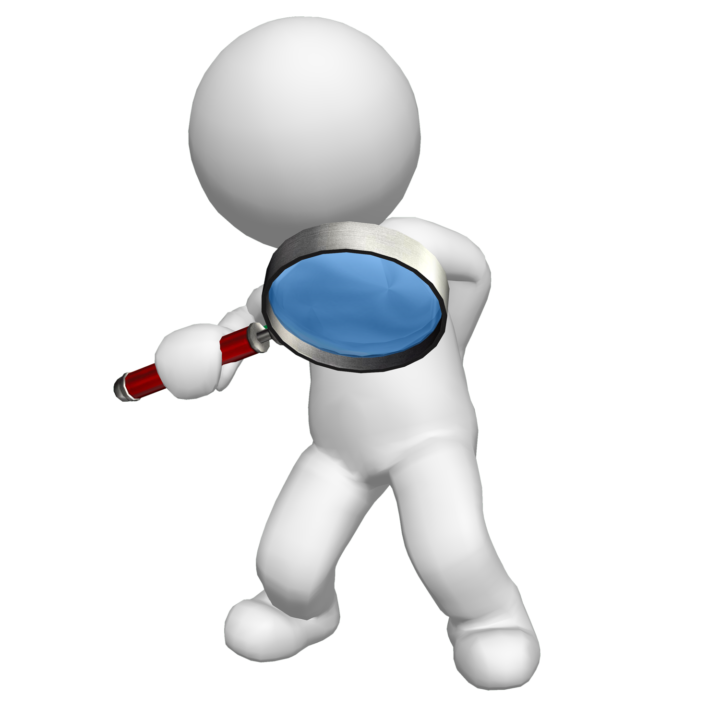 4. Почему решение этой проблемы имеет общественную значимость?
Это важно для жителей села, потому что вовлечение  общественности  в общее дело дает продуктивные показатели на примере подрастающего поколения
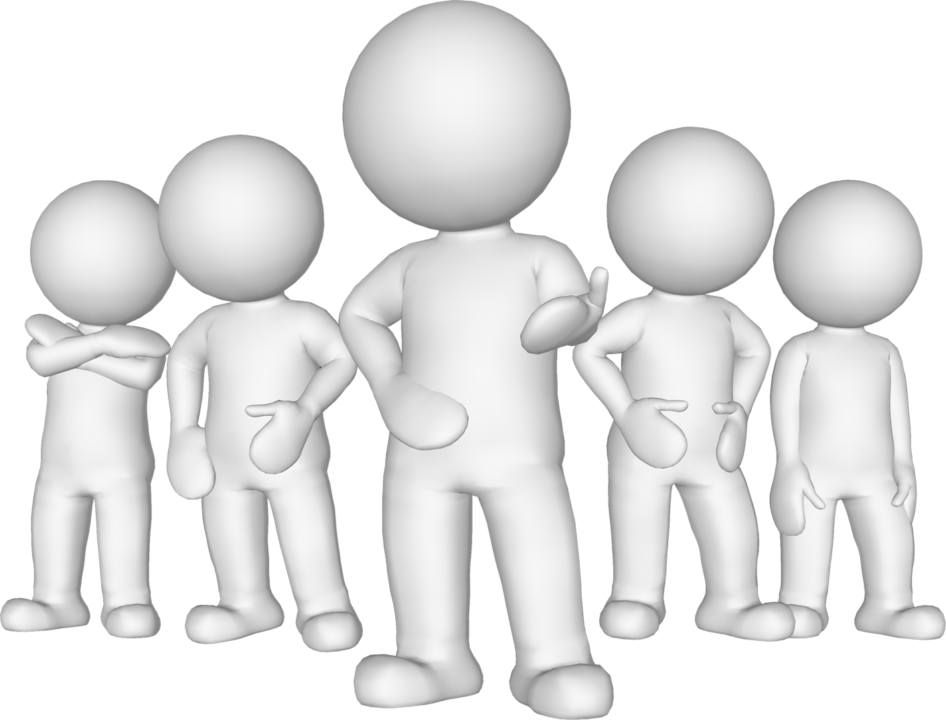 5. Что случится, если эта проблема не будет решена?
Если в селе не будет своего места, которое обустроят дети, молодежь, жители села, то не сформируется патриотического чувства  причастности к общему делу.
 Они не будут придумывать и реализовывать социальные проекты. Не будут развиваться в этом направлении и не будут развивать село.
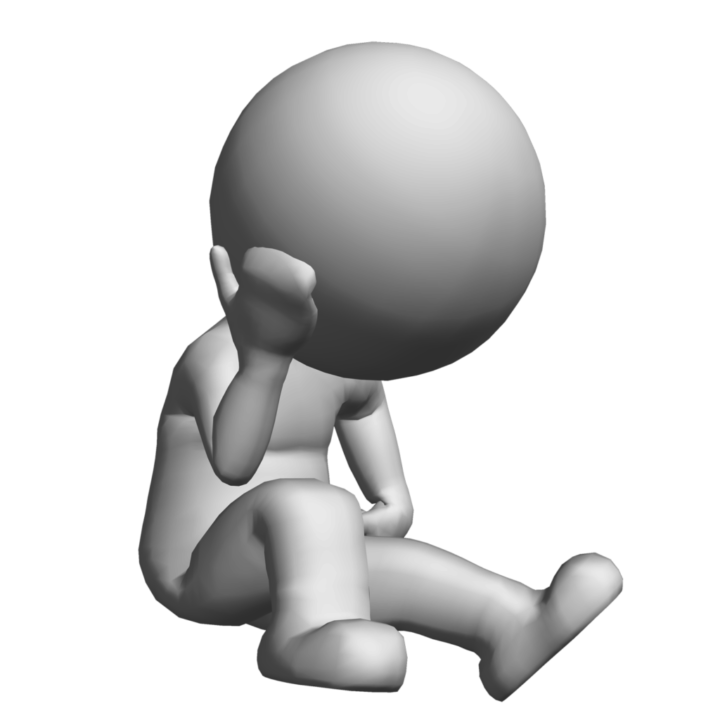 6. Кому станет лучше, если проект будет реализован?
-Детям 7-10 лет
 -Молодым людям 14-22  лет
 -Жителям села.

Необходимо четко определить
 возрастную категорию!
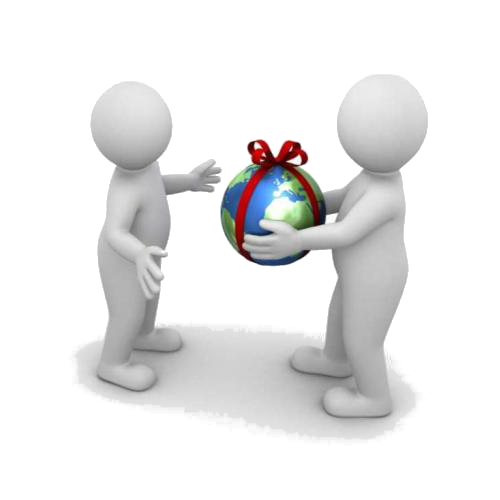 7. Что изменится в их жизни после того, как проект завершится?
Жители села Х смогут организовать пространство для продуктивного досуга и общения. Появится зона творчества для мастер-классов, зона отдыха , зона настольных игр и кино-видео зона. Молодые люди смогут сами планировать события для себя и устанавливать время работы пространства. Пройдут мастер-классы и открытые лекции с приглашением местных жителей и приезжих спикеров. Будет организован фримаркет с приглашением жителей соседних сёл и гостей из райцентра. Всё это будет способствовать вовлечению жителей села в социально значимую деятельность и развитию творческого и предпринимательского потенциала детей и молодёжи в родном селе.
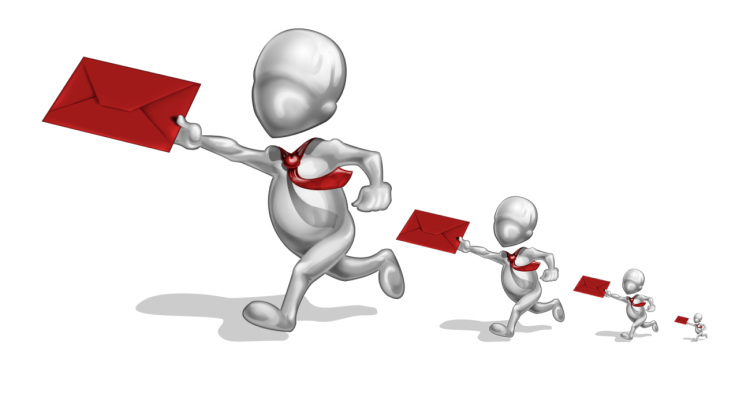 8. Как мы поймём, что цель достигнута и проблема решена?
Мы предполагаем, что после завершения проекта  увеличится количество мероприятий направленных на патриотическое  воспитание.
Увеличится количество людей вовлеченных   в проведение мероприятий, общественных событий и т.д..
Село Х станет участником  конкурса социально значимых проектов.
Инициативные жители Х смогут по своему желанию формировать время работы коворкинга.
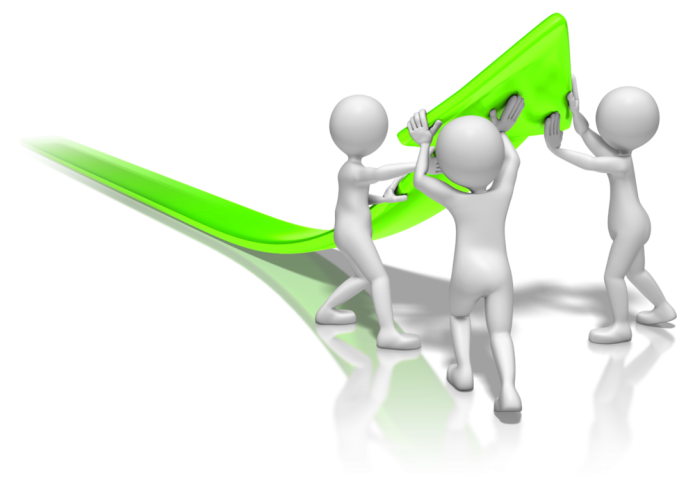 Проблема
Не организованно пространство для  общения детей , молодежи, жителей села Х
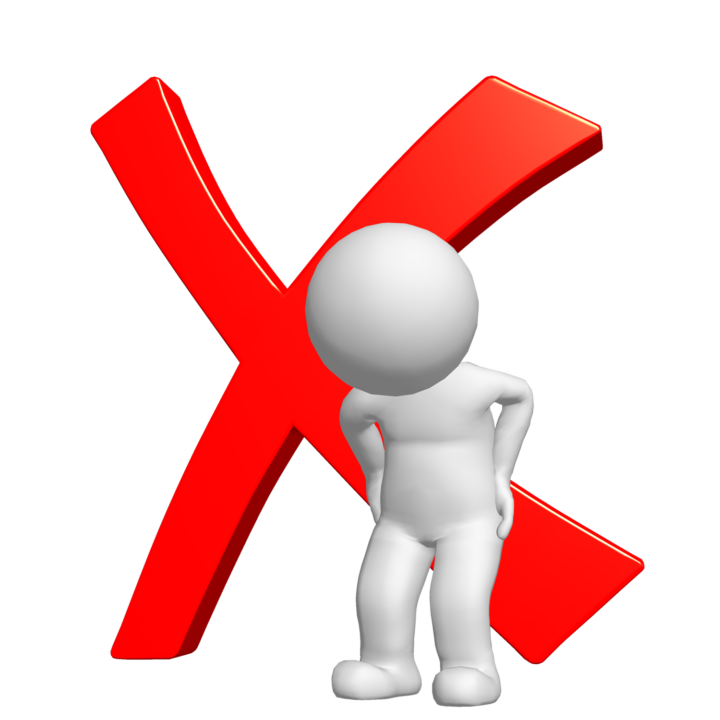 Решение проблемы - это цель вашего проекта
1) Достижимость. Есть масса социальных проблем, которые, наверное, нельзя искоренить полностью: бедность, безработица, социальное неравенство, преступность и т.д. Ставя перед собой цель, важно отдавать себе отчет в том, что ее в принципе можно достичь. Пусть это будет не глобальная цель, зато, достигнув ее, вы улучшите жизнь хотя бы небольшой группы людей. 
2) Конкретность. Цель проекта должна логически вытекать из выявленной проблемы. Если связи «Проблема - Цель» нет, то нет смысла и в проекте. Кроме того, цель должна быть сформулирована так четко, чтобы не осталось возможностей для разночтений. Здесь важно избегать общих формулировок и стремиться к максимальной точности. 
3) Измеримость. Как понять, достигли вы поставленной цели или нет? Очень просто: нужно установить показатели успешности проекта – его ожидаемые количественные и качественные результаты. Сам факт, что их можно установить, будет говорить о том, что ваша цель измерима.
4) Реалистичность. Реалистичная цель – это такая цель, которую возможно достичь с помощью имеющихся у вас ресурсов, причем все затраты и издержки будут разумны и оправданы.
5) Ограниченность во времени. При постановке цели вы должны четко понимать, когда сможете ее достичь. Помните, что социальный проект ограничен во времени, значит, и его цель должна быть достигнута в определенные сроки и к определенному моменту
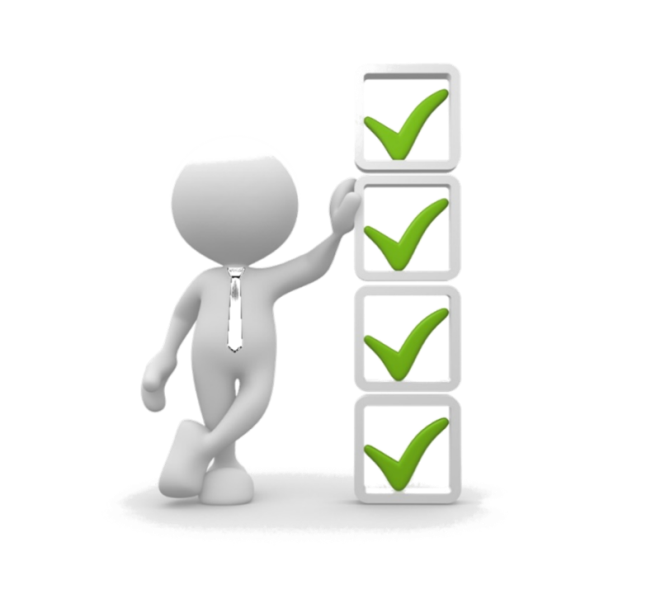 Цель: сформировать чувство патриотизма и любви к малой родине через организацию пространства для общения  детей села Х в возрасте 7-10 лет
 (молодежи, жителей села Х)
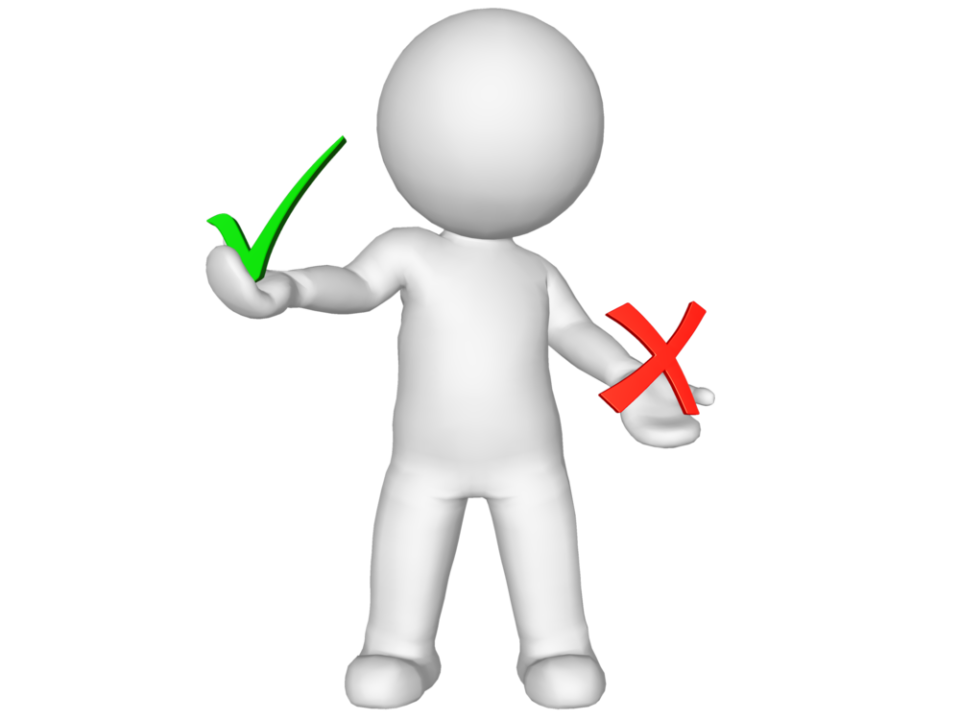 Понятие социального проекта
Социальный проект - комплекс действий и мероприятий, направленных на достижение цели и получение заранее запланированных результатов для изменения существующей социальной проблемы.

 Проект - Заявка - Грант
Ограничен: 
ресурсами, 
временем, 
территорией, 
командой проекта.
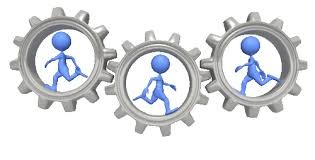 Проект - это способ решения проблемы Какие препятствия не позволяют разрушенной деревне превратиться в чудесное место для жизни? В нашей ли компетенции их решить? Важно: в проекте нужно браться только за то, на что реально можем повлиять.
ХОЧУ
ЕСТЬ
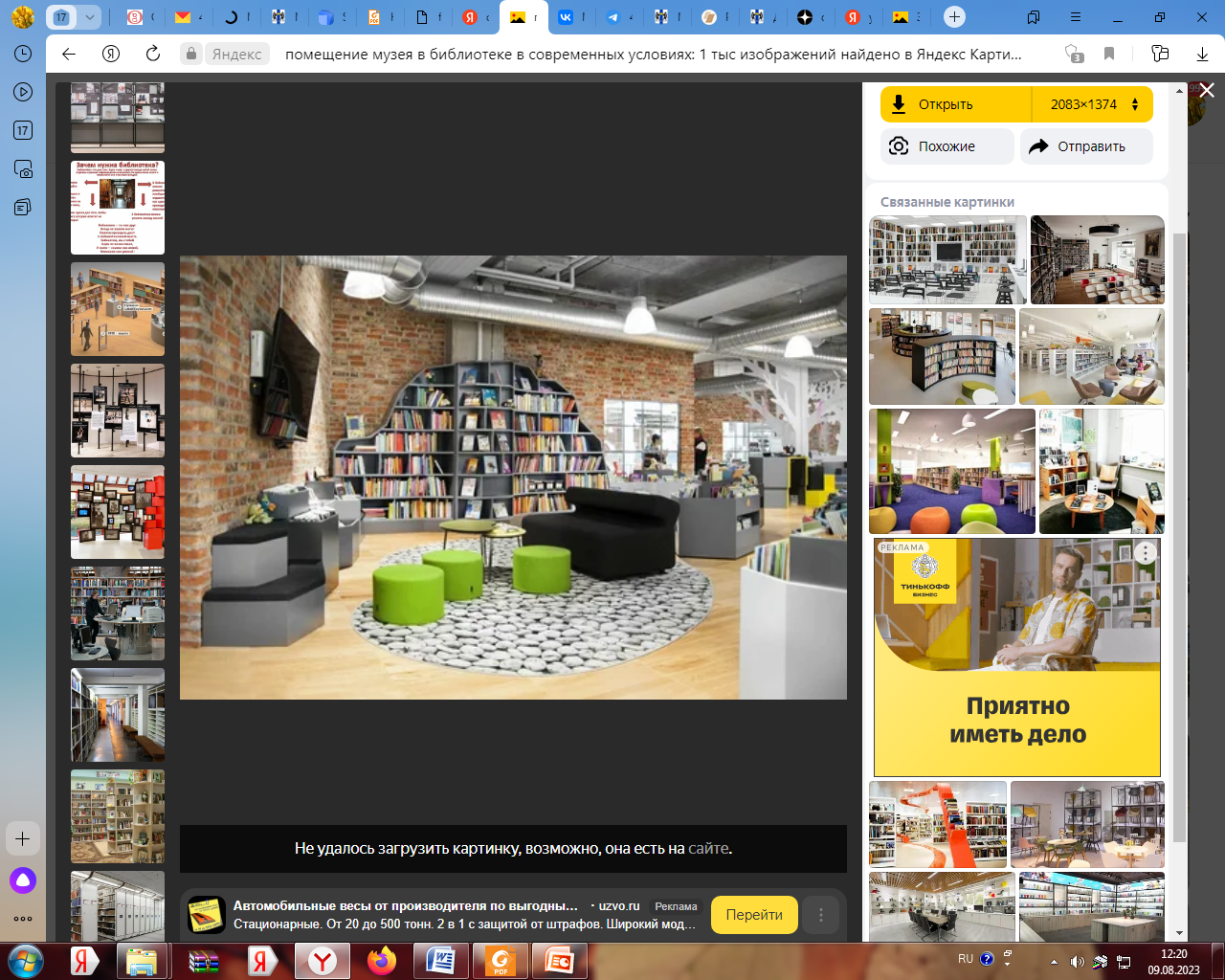 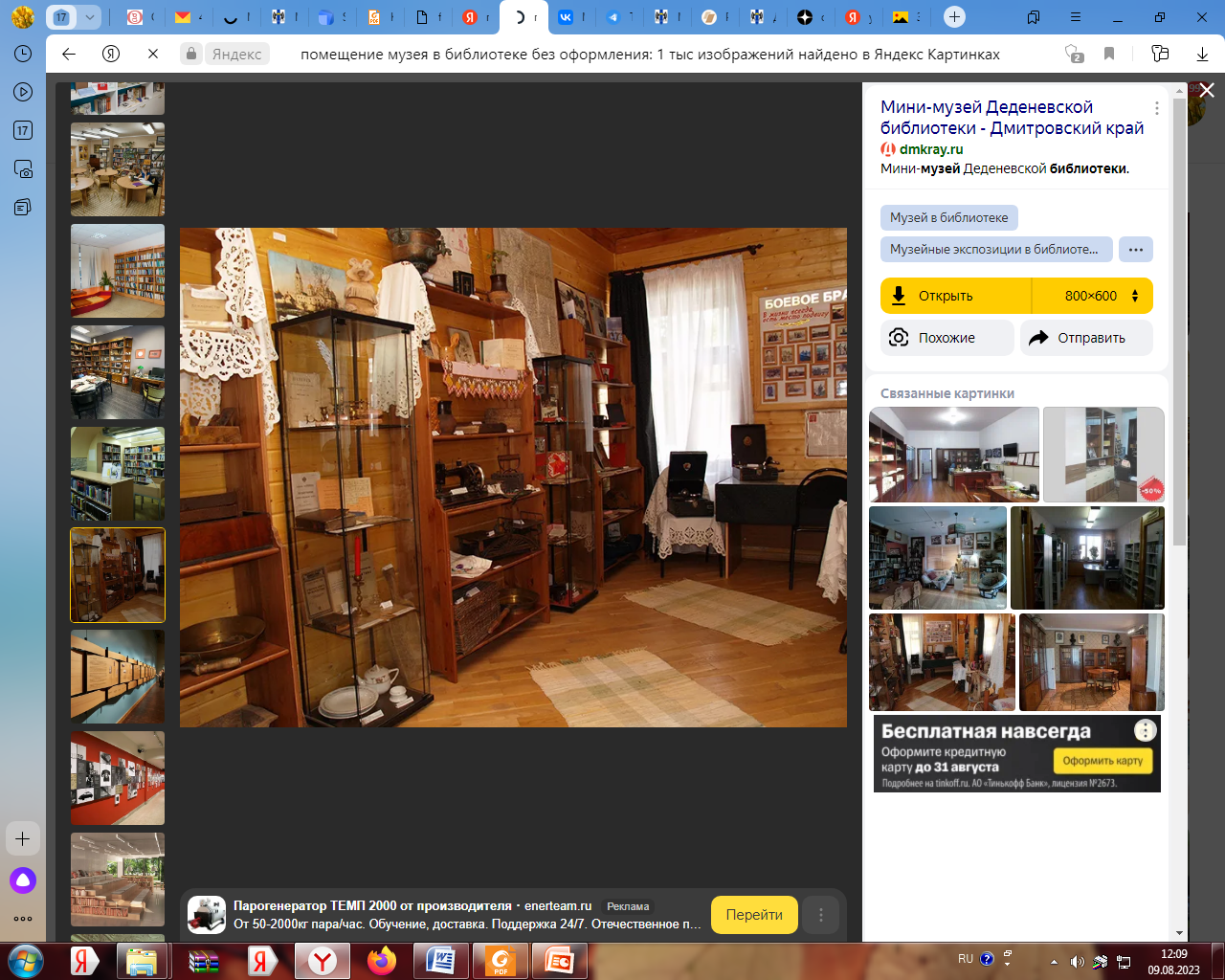 Почему в селе Х не организовано пространство для общения детей, молодёжи, жителей села? Какие препятствия?
Дети, молодежь, жители села хотят приходить в модное пространство, а в селе только старье, в которое никто не хочет идти
Нет команды, которая возьмет на себя «оживление» сообщества
Негде общаться, нет графика работы
Непонятно, что будет в этом пространстве востребовано, а что нет
К достижению цели ведёт решение задач.
Задачи - это шаги по направлению к цели. 


 НЕ БОЛЕЕ 5 ЗАДАЧ       1 ЦЕЛЬ
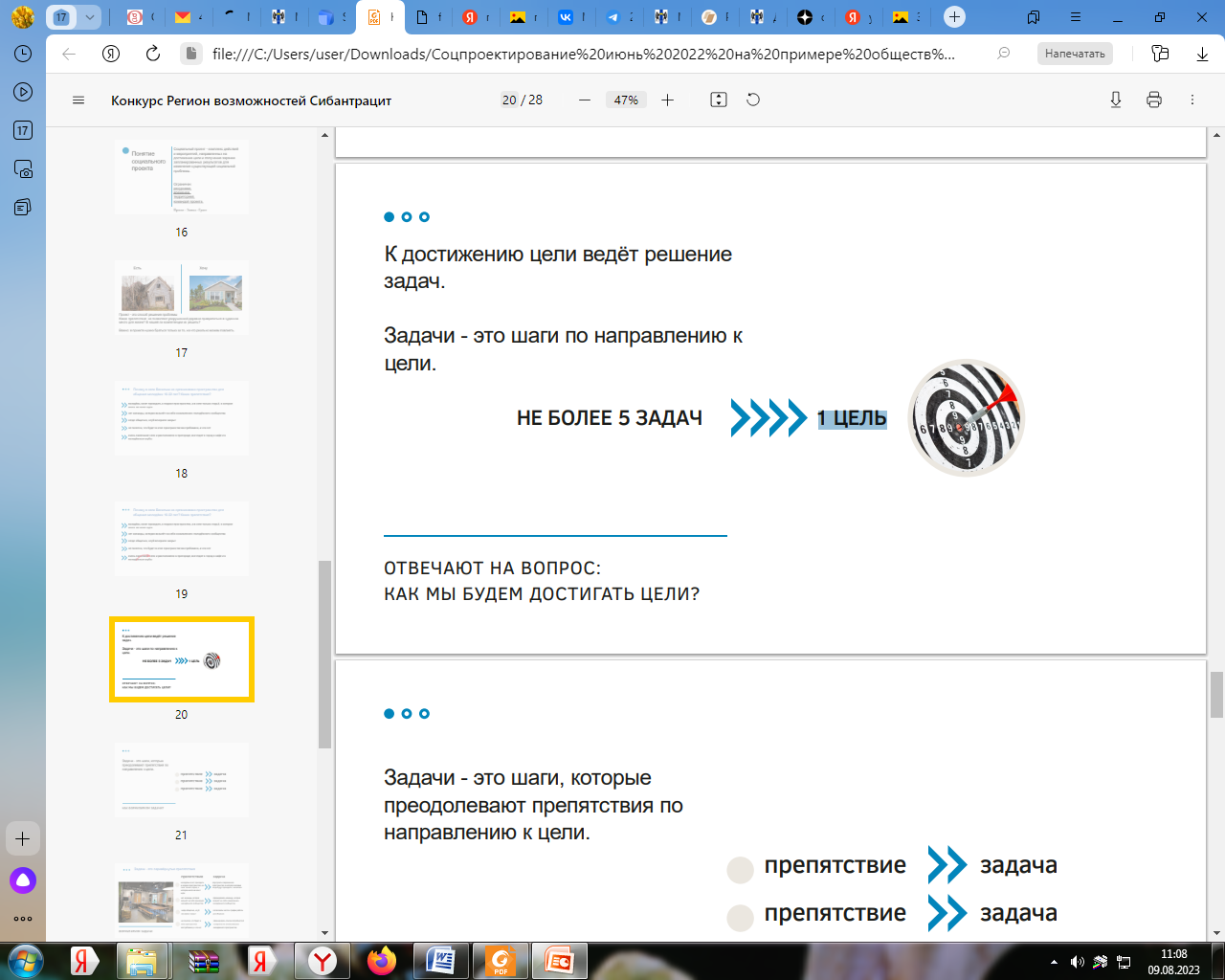 ОТВЕЧАЮТ НА ВОПРОС: КАК МЫ БУДЕМ ДОСТИГАТЬ ЦЕЛЬ?
Задачи - это шаги, которые преодолевают препятствия по направлению к цели.
КАК ФОРМУЛИРУЕМ ЗАДАЧИ?
Задачи - это перевёрнутые препятствия
Дети, молодежь, жители села хотят приходить в модное пространство, а в селе только старье, в которое никто не хочет идти
Нет команды, которая возьмет на себя «оживление» сообщества
Негде общаться, нет графика работы

Непонятно, что будет в этом пространстве востребовано, а что нет



ФОРМУЛИРУЕМ ЗАДАЧИ
обустроить современное пространство, в которое молодые люди будут приходить с желанием
сформировать команду, которая возьмёт на себя «оживление» молодёжного сообщества
согласовать место и график работы для общения
сформировать список потребностей и запросов по использованию молодёжного пространства
ПРЕПЯТСТВИЕ
ЗАДАЧА
Мероприятия отвечают на вопрос: КАК ИМЕННО РЕШАТЬ ЗАДАЧУ?
ЗАДАЧА      НЕ МЕНЕЕ 2-Х МЕРОПРИЯТИЙ
ПРИНЦИП ДОСТАТОЧНОСТИ И НЕИЗБЫТОЧНОСТИ
Какими должны быть результаты проекта? Измеримыми (1,2,3...) Адекватными (масштабу проблемы) Конкретными (целевая аудитория, срок и результат)
Что сделано? Сколько?
Информация о сборе предложений по дизайну будет размещена в группе села в сети ОК, в школе на стенде и во всех общественных местах, с сельских чатах и во VK, не менее 5 добровольцев будут печатать и расклеивать объявления. Инициативная группа будет рассказывать об идее создания общественного пространства и сбор предложений по дизайну всем, с кем вступают коммуникацию.
Что изменилось? Как?
Про сбор предложений по дизайну молодёжного пространства узнает не менее половины жителей села, потому что "будут задействованы все "точки контакта" с местными жителями. Информационный канал "Сарафанное радио" позволит охватить более 50% сельчан.
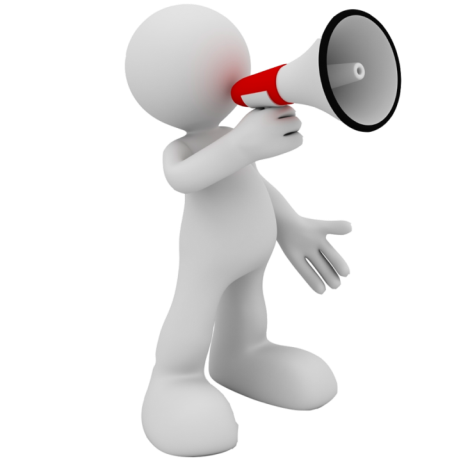 КОЛИЧЕСТВЕННЫЕ
КАЧЕСТВЕННЫЕ